স্বাগতম
তন্ময় কুমার মণ্ডল সহকারি শিক্ষক
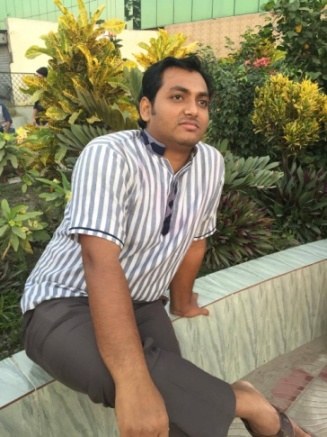 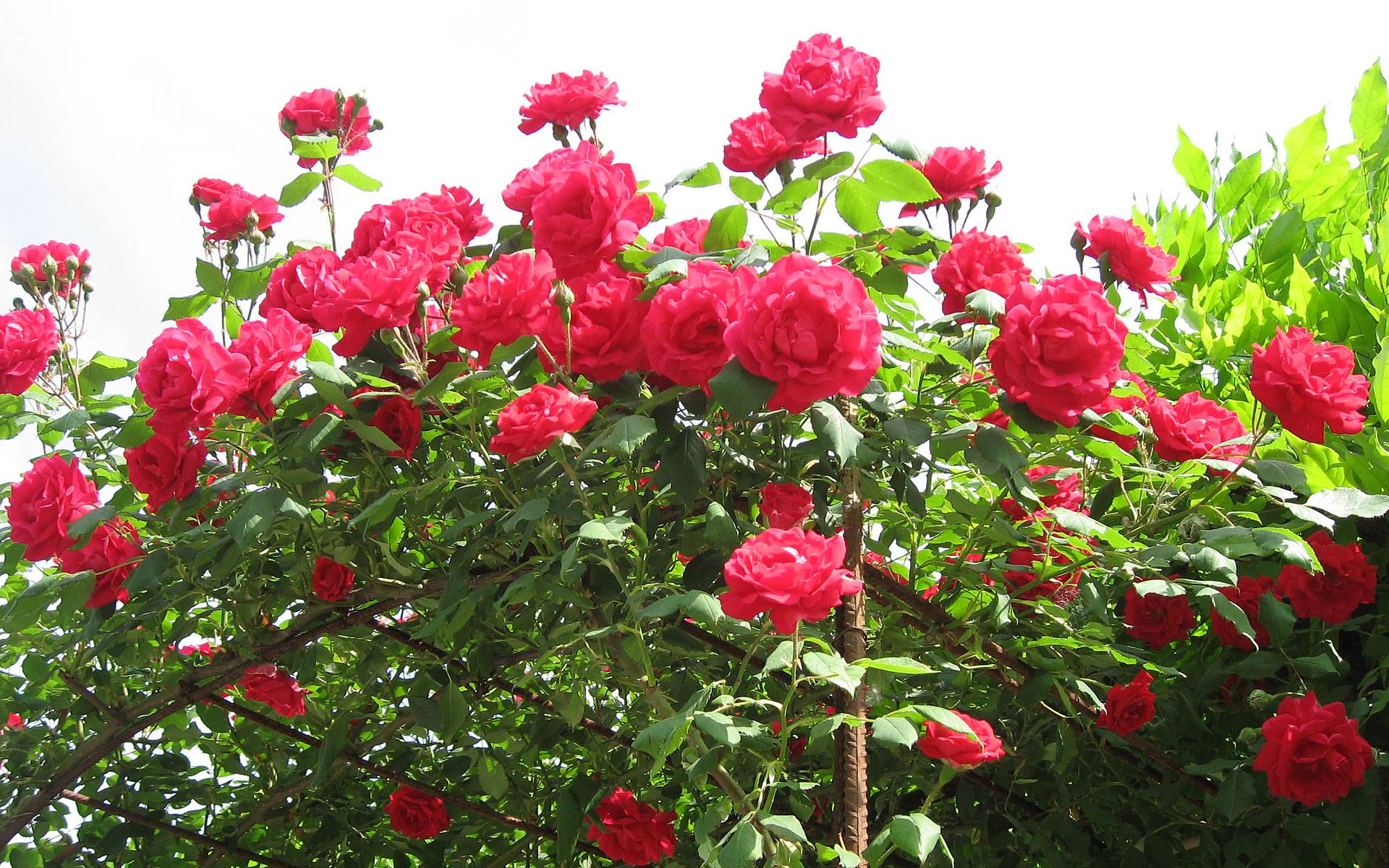 শিক্ষক পরিচিতি
পাঠ পরিচিতি
তন্ময় কুমার মণ্ডল সহকারি শিক্ষক
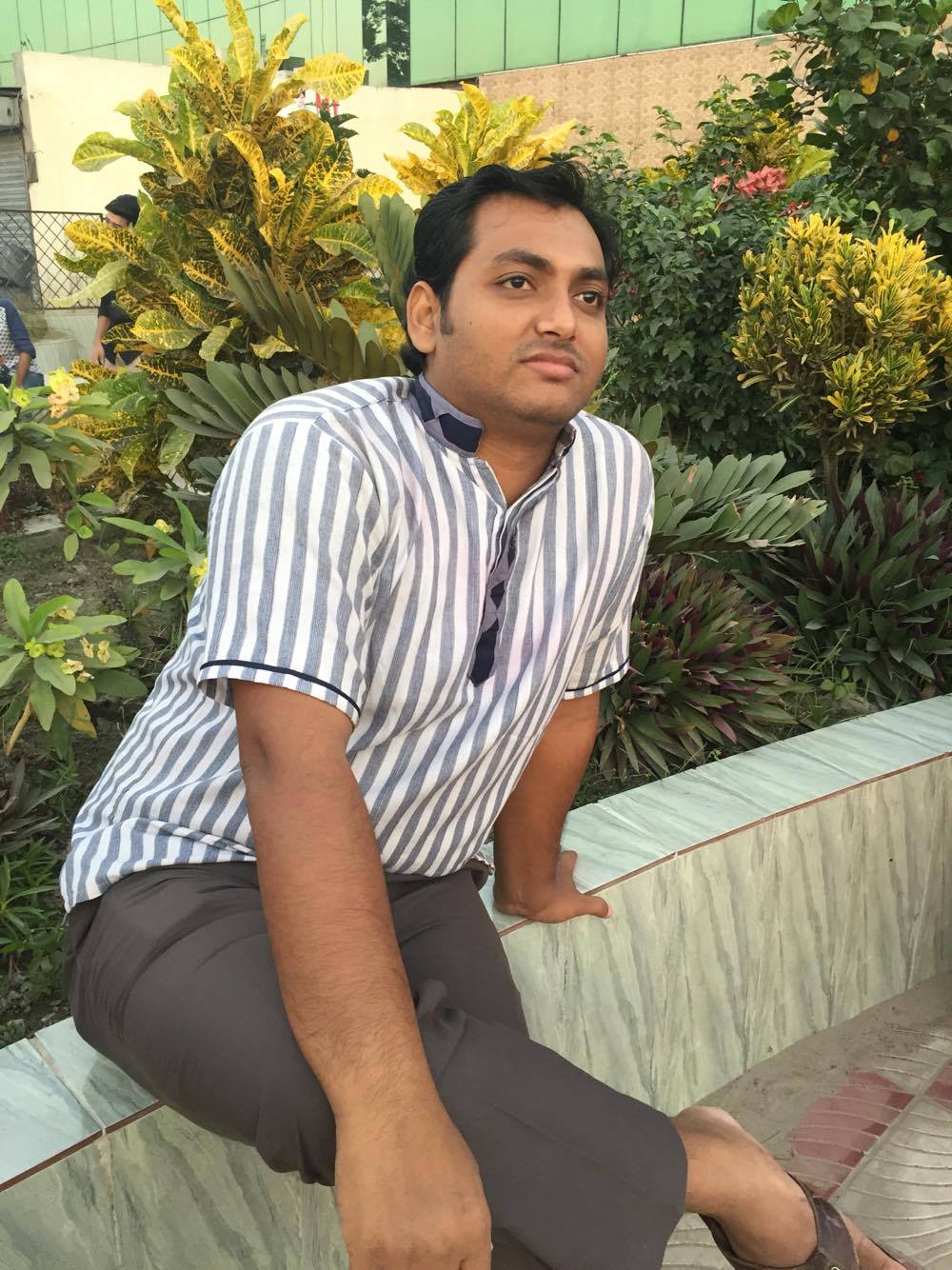 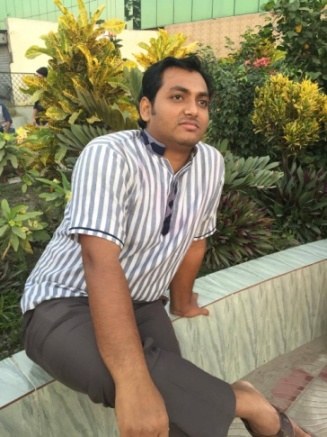 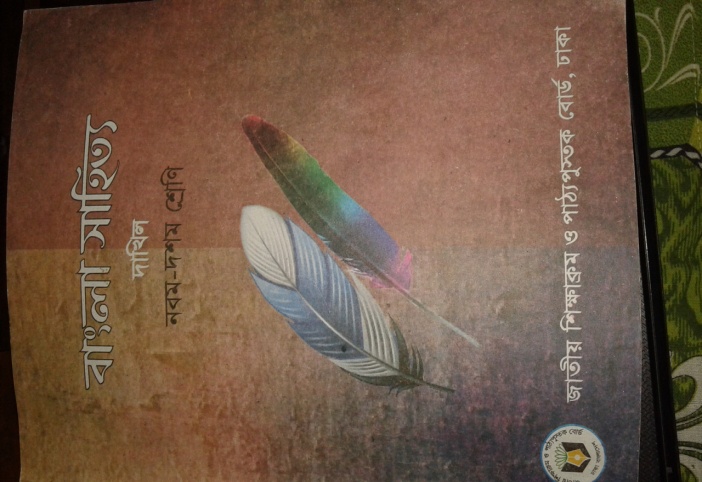 নবম-দশম শ্রেণি
বিষয়ঃ বাংলা সাহিত্য
গদ্যাংশ
সময়ঃ ৪৫ মিনিট
তন্ময় কুমার মণ্ডল
সহকারী শিক্ষক (কৃষি)
বিদ্যানন্দী হোসেনপুর দাঃ মাদ্রাসা
রাজৈর, মাদারীপুর।
মোবঃ ০১৯২৩৮৭৩৭৬৬
নিম্ন প্রদর্শিত ছবি সম্বলিত তোমাদের পাঠ্য বইয়ে একটি গল্প আছে.........।
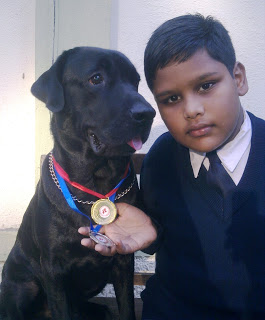 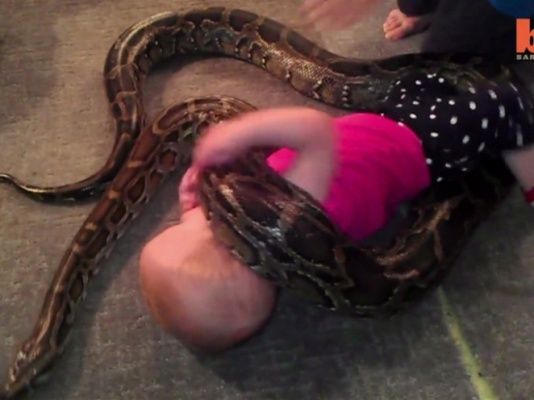 ?
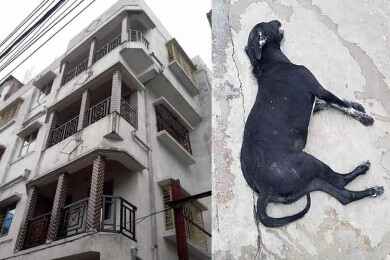 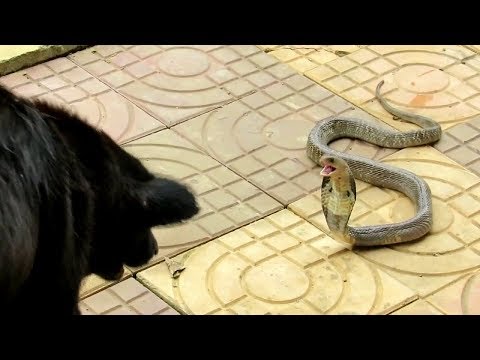 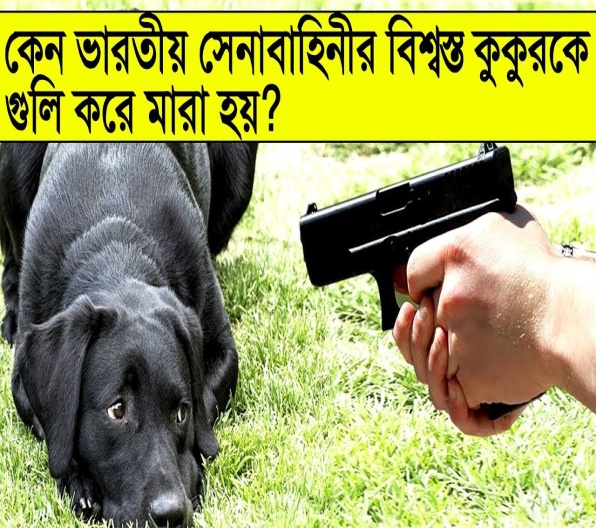 নিয়তি
 হুমায়ূন আহমেদ
শিখনফল
লেখক পরচিতি বলতে পারবে।
 শব্দার্থ লিখতে পারবে।
 প্রমিত উচ্চারণে গল্পের খণ্ডাংশ পড়তে পারবে।
 লেখকের জগদলে কাটানো দিনের বিবরণ লিখতে পারবে।
তন্ময় কুমার মণ্ডল সহকারি শিক্ষক
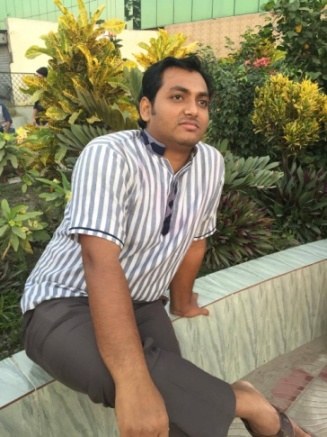 লেখক পরিচিতি
তন্ময় কুমার মণ্ডল সহকারি শিক্ষক
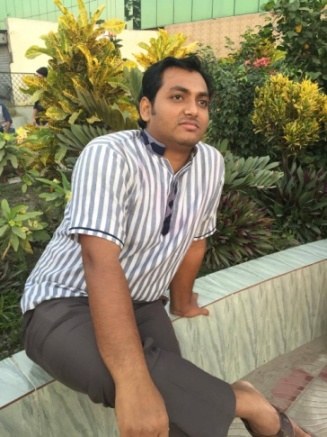 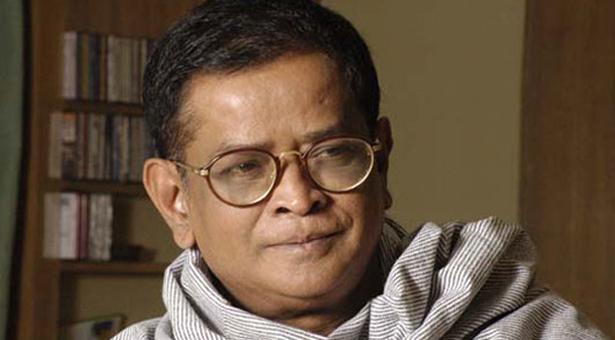 এখন তোমার বাংলা বইয়ের নির্দিষ্ট গল্পটি বের করে পূর্ব-নির্ধারিত প্রতিটি দল প্রথম ২০ লাইন পড় এবং কঠিন শব্দ খাতায় লেখ।
নিচে কিছু কঠিন শব্দের উচ্চারণ ও অর্থ দেওয়া হলো
তন্ময় কুমার মণ্ডল সহকারি শিক্ষক
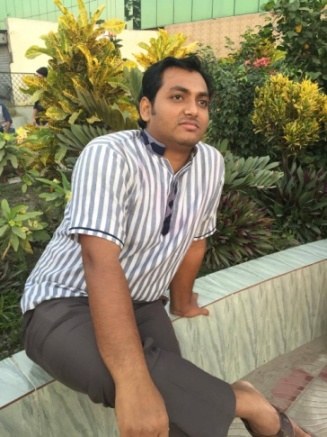 অদ্ভুত
অদভুত
অসাধারণ
রোমাঞ্চকর
রোমানচোকর
শিহরণ জাগায় এমন
যন্ত্রণা
যনত্রোনা
ব্যাথা
জগদল
জগদল
তন্ময় কুমার মণ্ডল সহকারি শিক্ষক
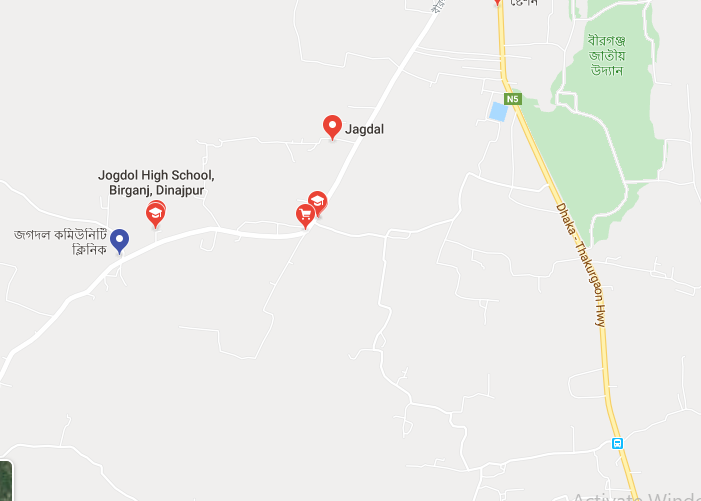 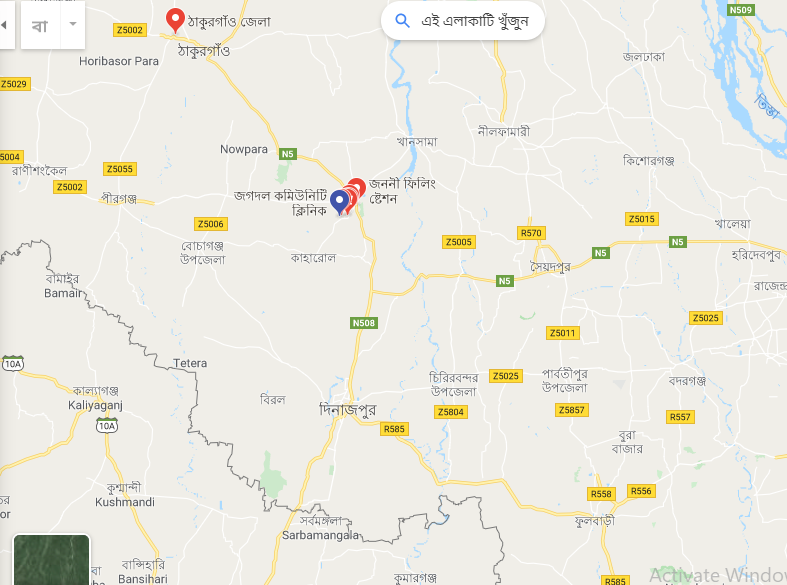 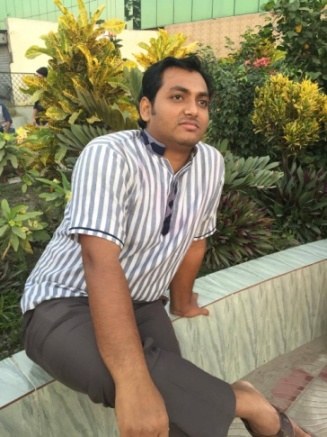 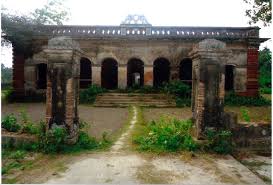 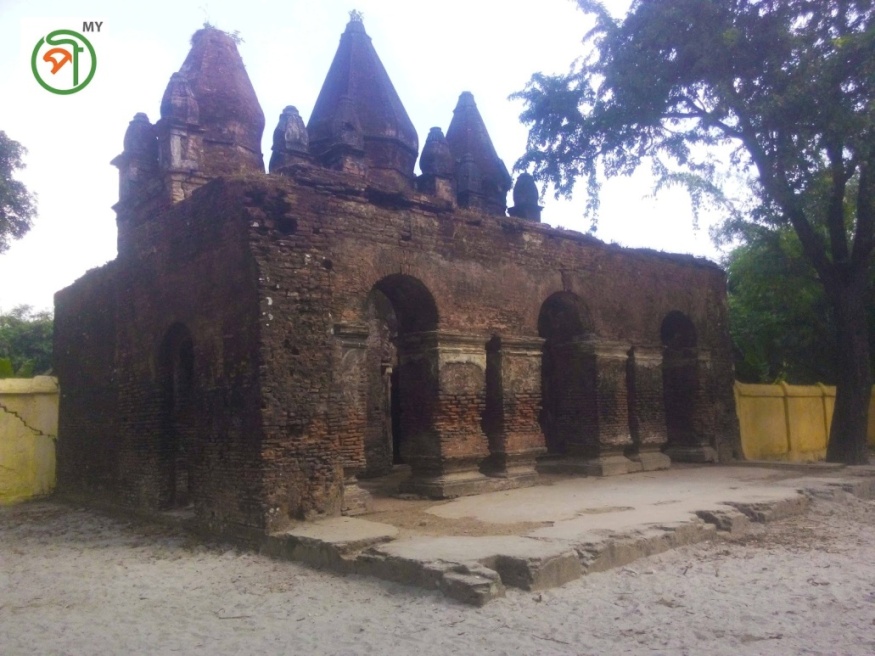 তন্ময় কুমার মণ্ডল সহকারি শিক্ষক
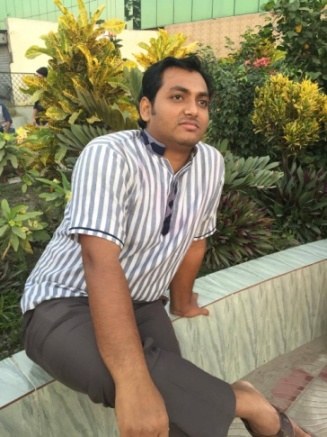 আদর্শপাঠ
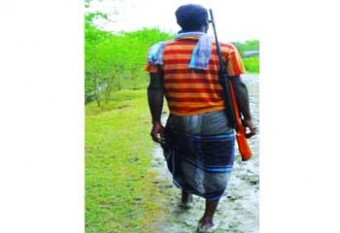 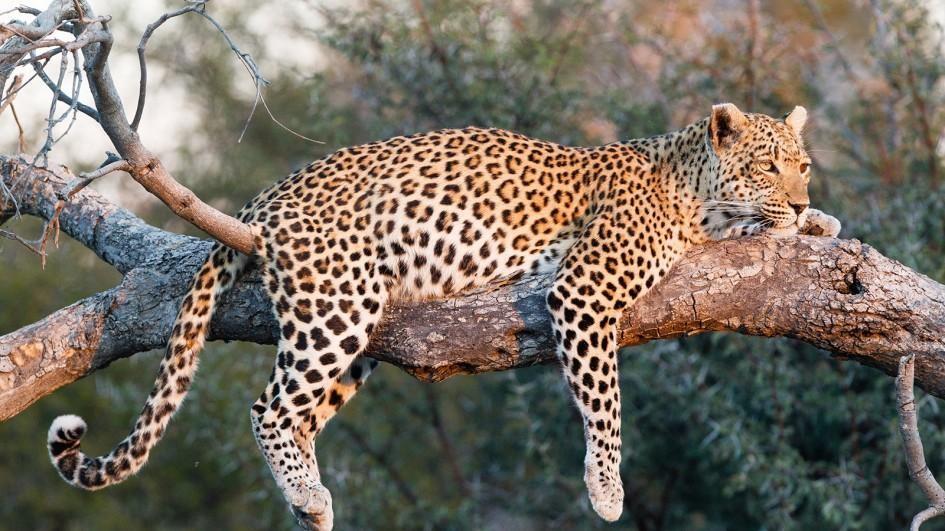 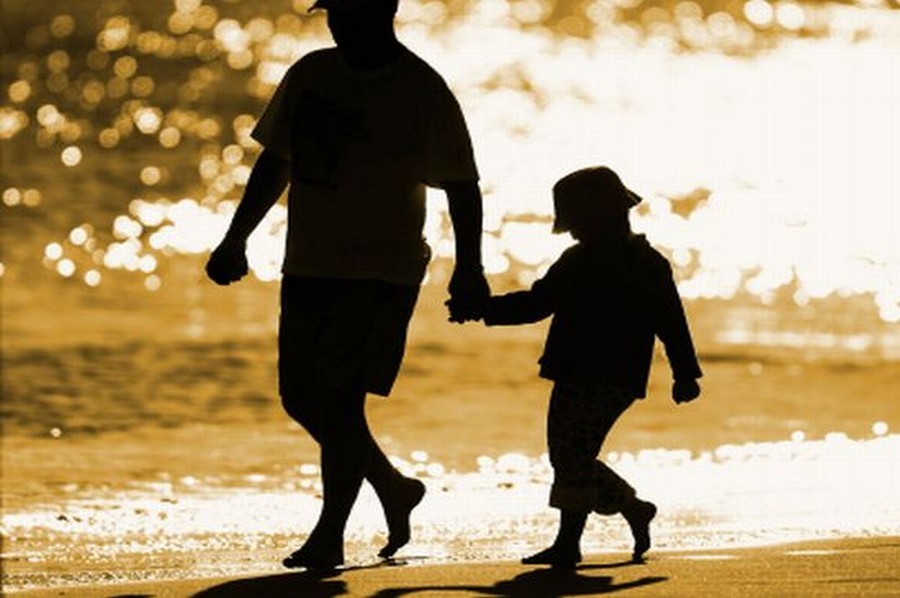 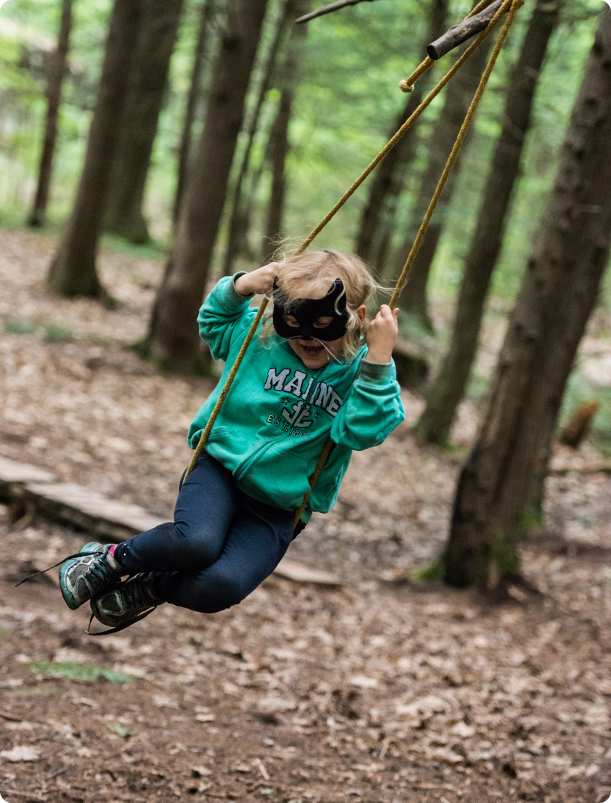 তন্ময় কুমার মণ্ডল সহকারি শিক্ষক
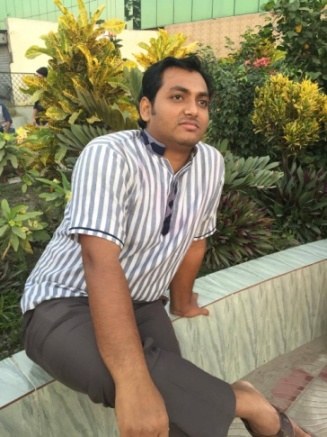 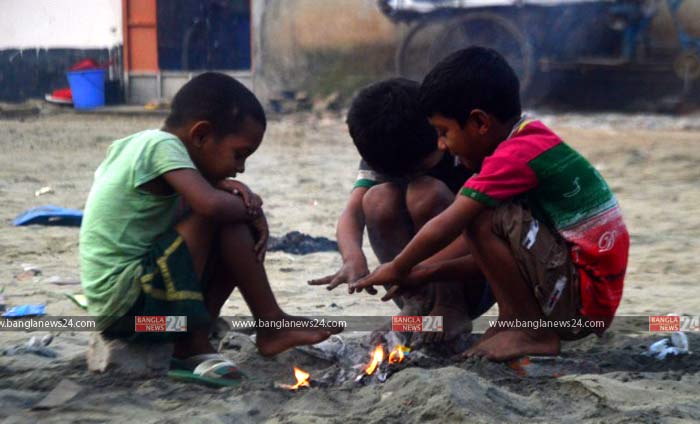 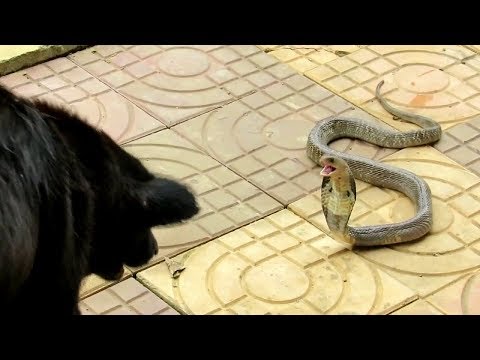 একক কাজ
জোড়ায় কাজ
দলীয় কাজ
কবি পরিচিতি লিখ
তন্ময় কুমার মণ্ডল সহকারি শিক্ষক
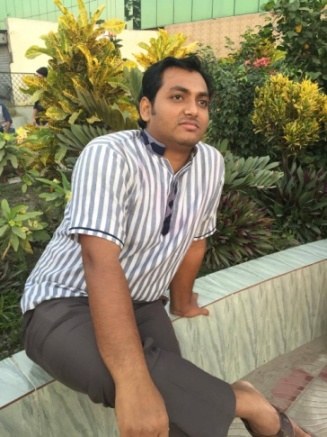 লেখকের জগদলের দিন কেমন ছিল সে সম্পর্কে একটি অনুচ্ছেদ লিখ
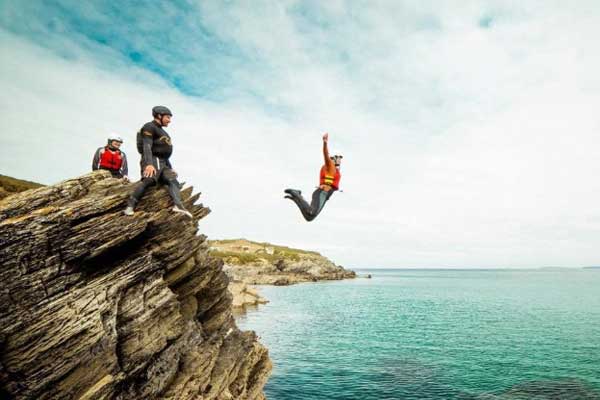 রোমাঞ্চকর
শব্দার্থ  লিখ
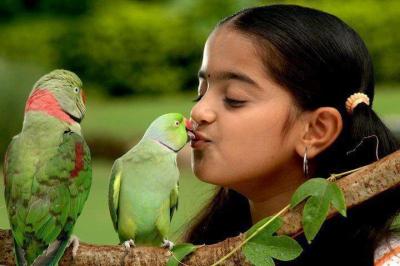 অদ্ভুত
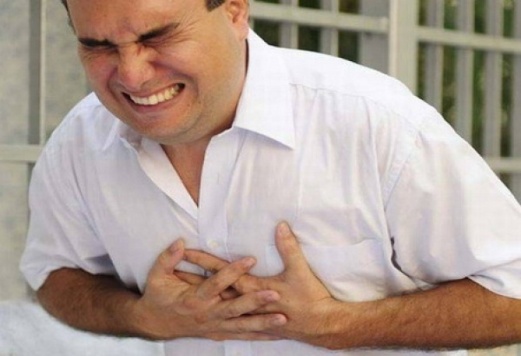 যন্ত্রণা
মূল্যায়ন
তন্ময় কুমার মণ্ডল সহকারি শিক্ষক
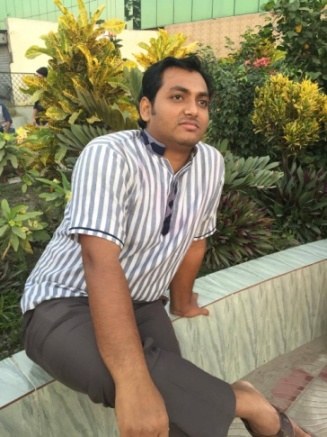 জগদলে
লেখকের স্বপ্নময় দিন কেটেছে কোথায়
?
ম্যালেরিয়ায় মৃত্যু
জগদলের নৈমিত্তিক ব্যাপার কি ছিল
?
পাঁচ গ্রেন কুইনাইন
ম্যালেরিয়ার প্রতিষেধক হিসাবে লেখকেরা প্রতি রবিবার কি খাচ্ছে
?
তন্ময় কুমার মণ্ডল সহকারি শিক্ষক
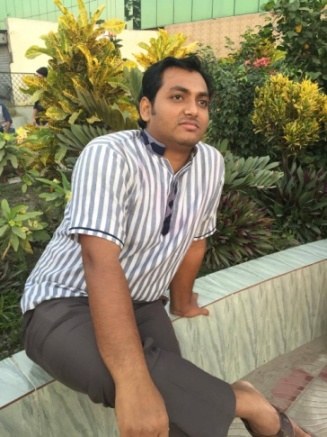 বাড়ির
কাজ
‘’ মহারাজের রুচি দেখে মুগ্ধ হতে হয়’’ -কথাটি কে এবং কেন বলেছিল?
সে বিষয়ে ১০ বাক্যে একটি অনুচ্ছেদ লিখে আনবে।
ধ
ন্য
বা
দ


সমাপ্ত
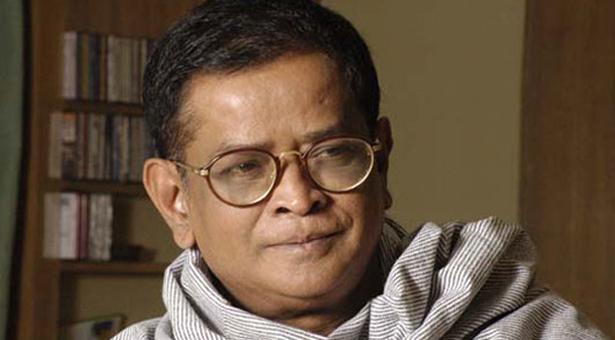 তন্ময় কুমার মণ্ডল সহকারি শিক্ষক
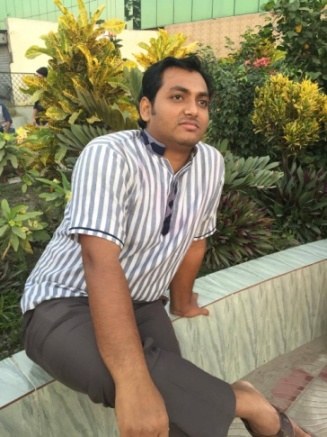 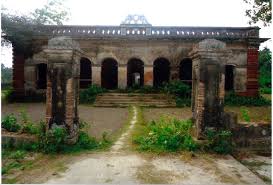